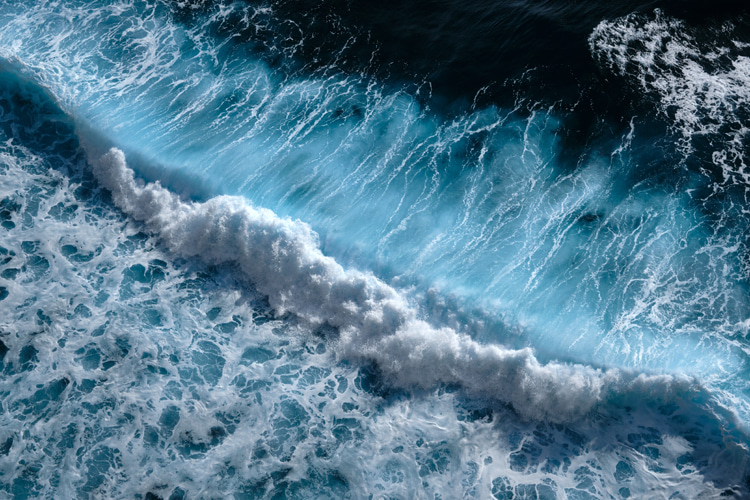 Learning Intention:

Describe the processes of wave formation, e.g. fetch, relationship of wave height and type to water depth and wave celerity.
Success Criteria:

Complete Marine Education worksheet ‘8. Surf’s Up”
Wave characteristics
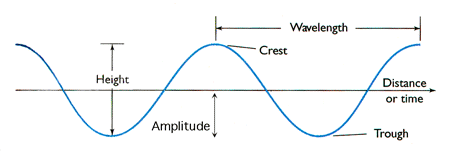 λ
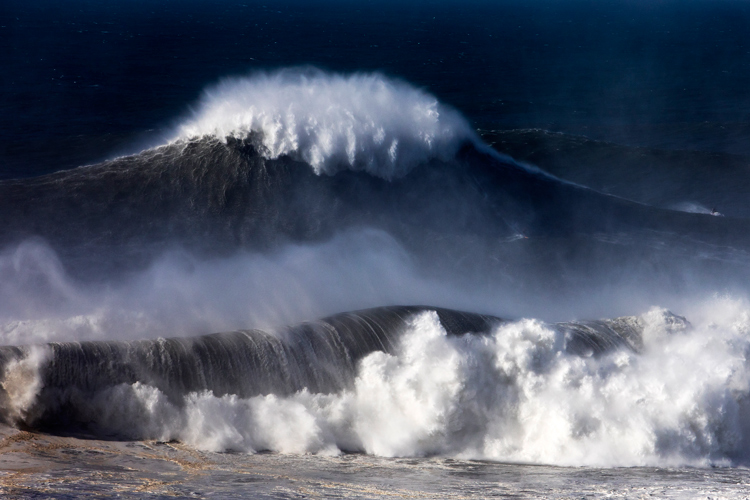 Wind-driven waves grow in size depending on 3 factors:

Wind…

Strength
Duration 
Fetch
Beaufort Scale
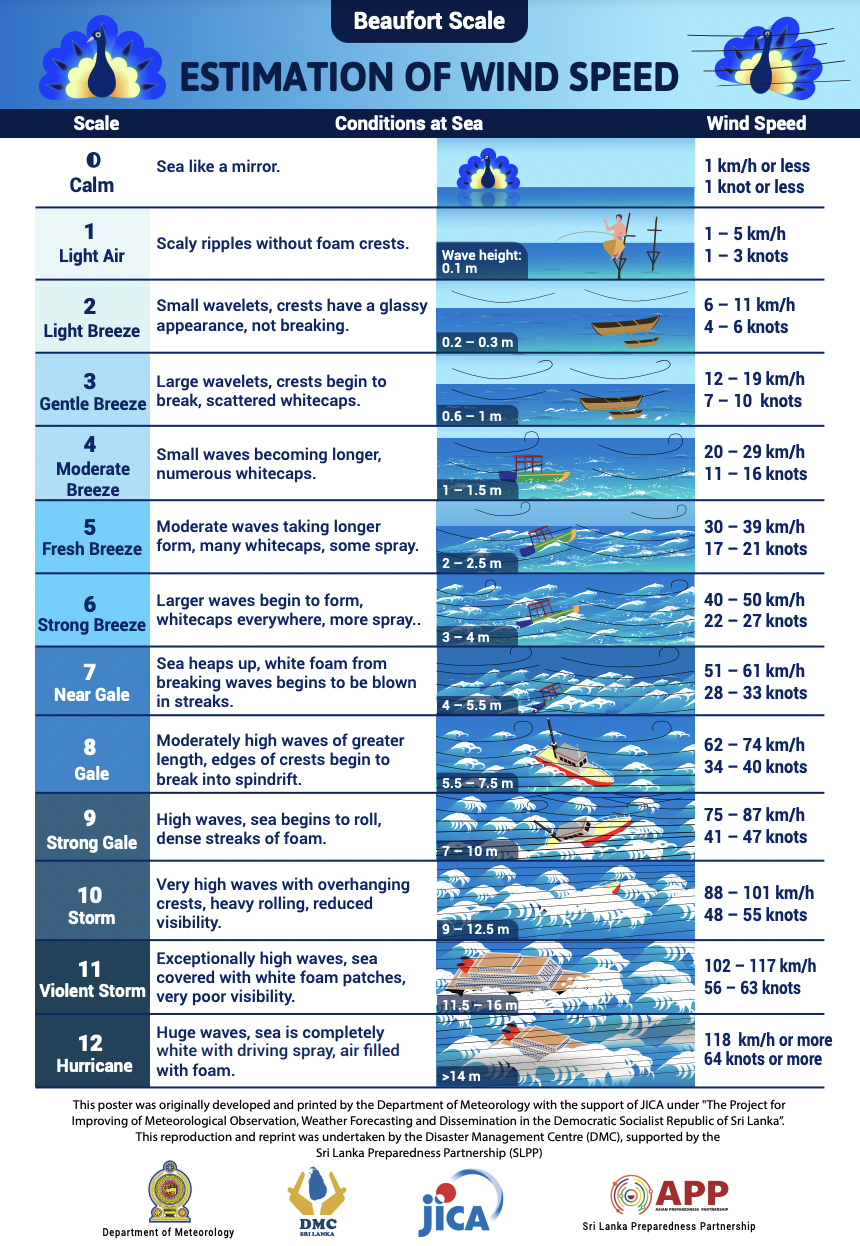 Strength of wind
[Speaker Notes: Image: https://app.adpc.net/resources/beaufort-scale-on-conditions-at-sea/]
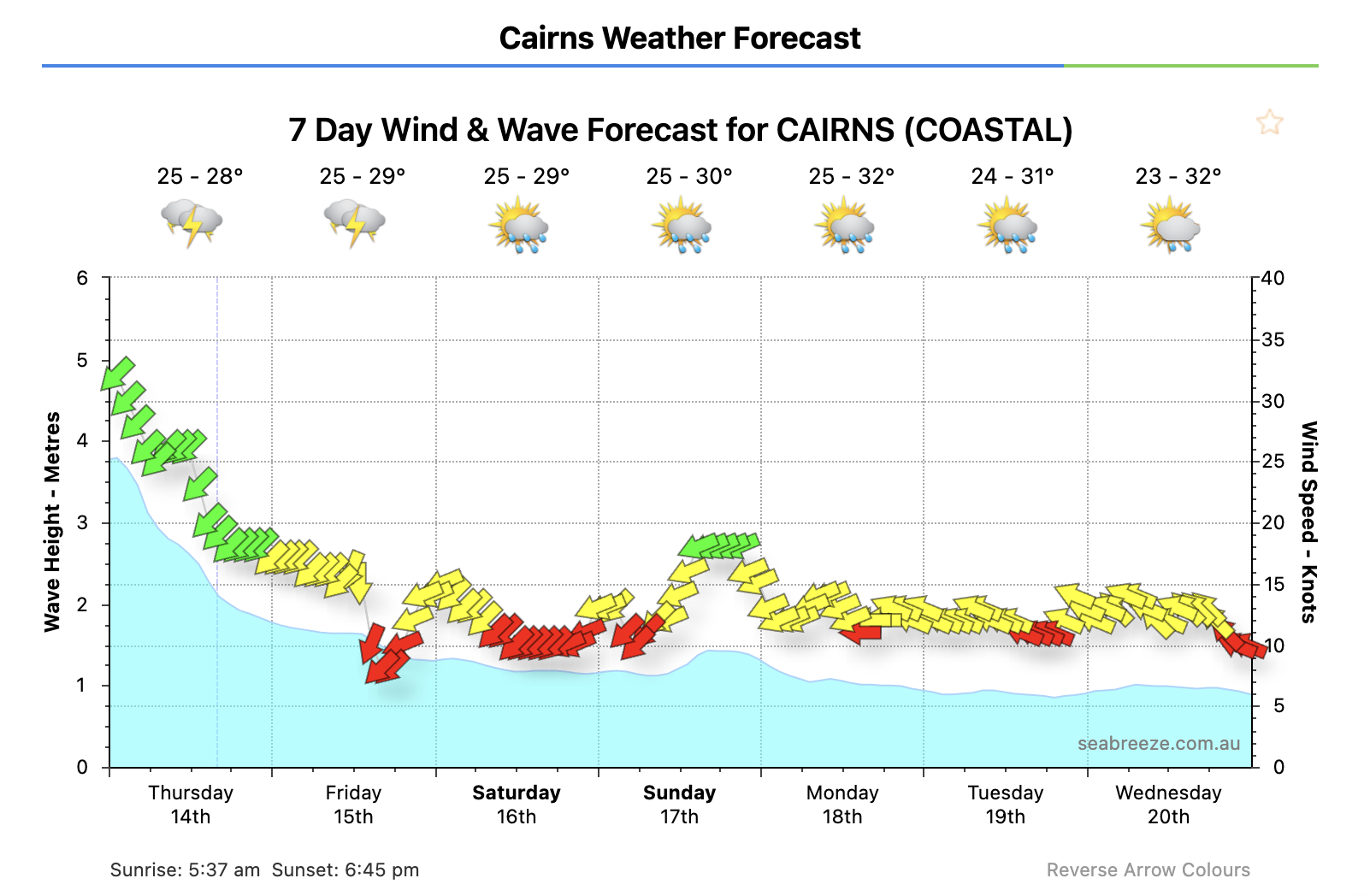 Duration of wind
Fetch of wind
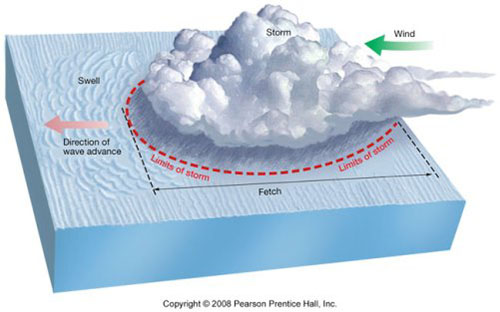 Fetch is the distance over the water that the wind can blow uninterrupted
[Speaker Notes: Image: https://www.eoas.ubc.ca/courses/atsc113/sailing/met_concepts/08-met-waves/8a-wave-formation/index.html]
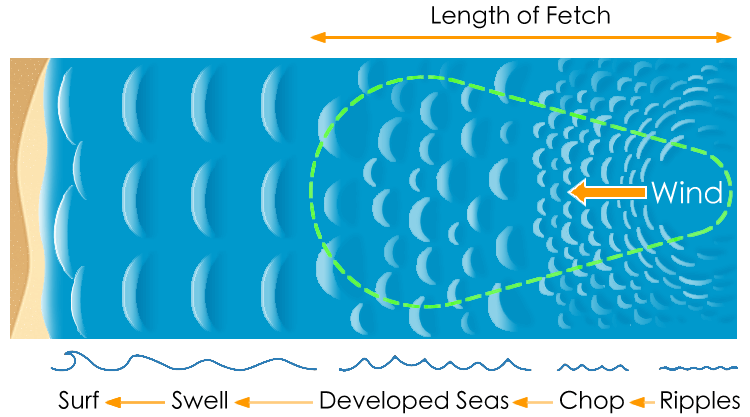 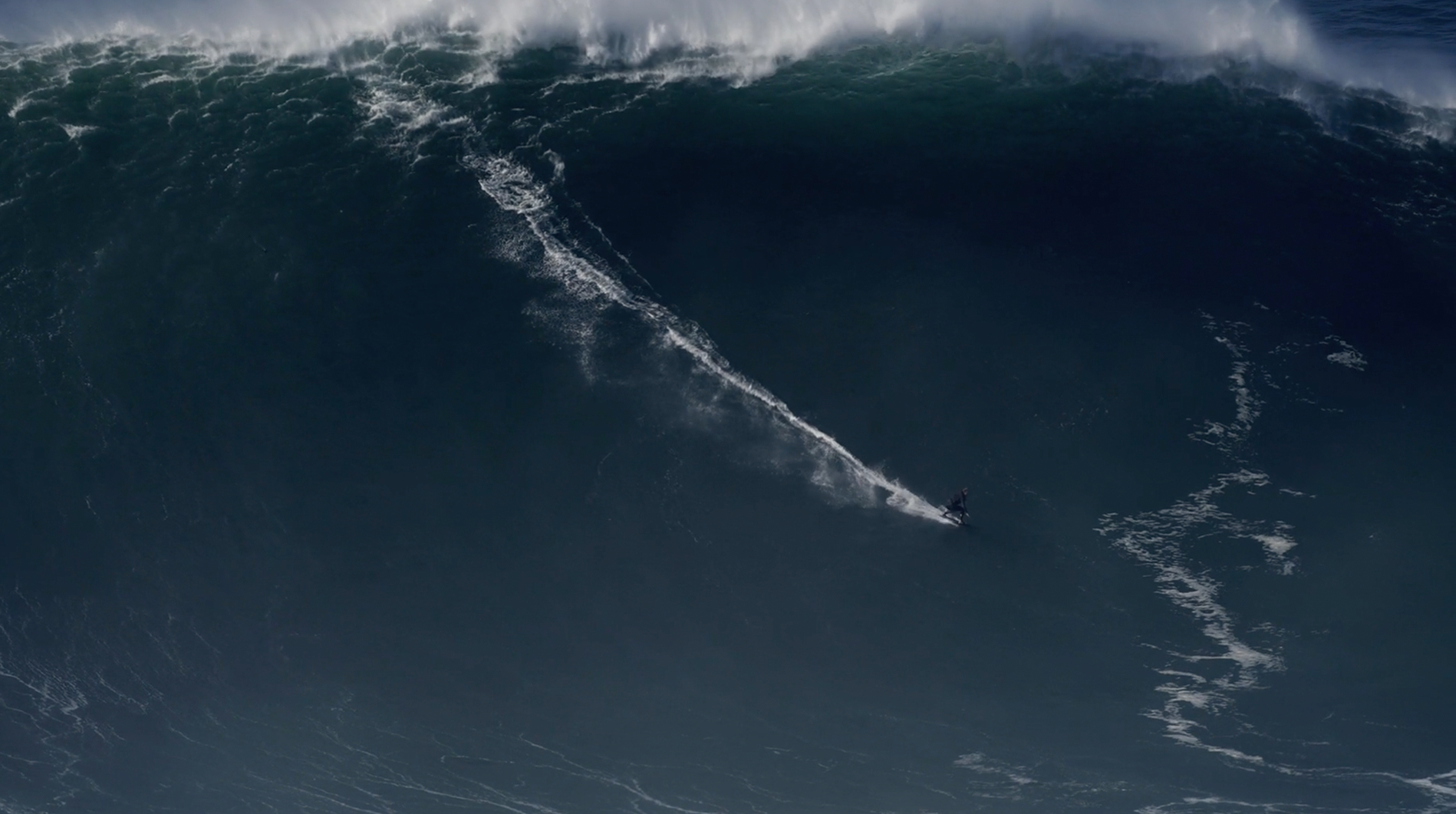 Biggest wave ever surfed?
https://www.youtube.com/watch?v=CIXbZPHLv2o
[Speaker Notes: https://www.youtube.com/watch?v=CIXbZPHLv2o]
Swell’s rolling in
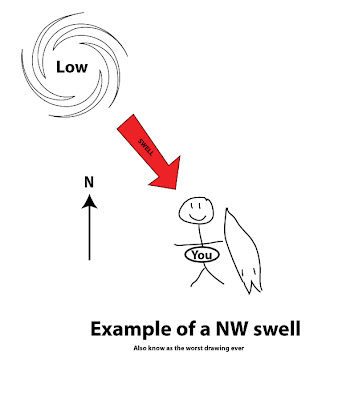 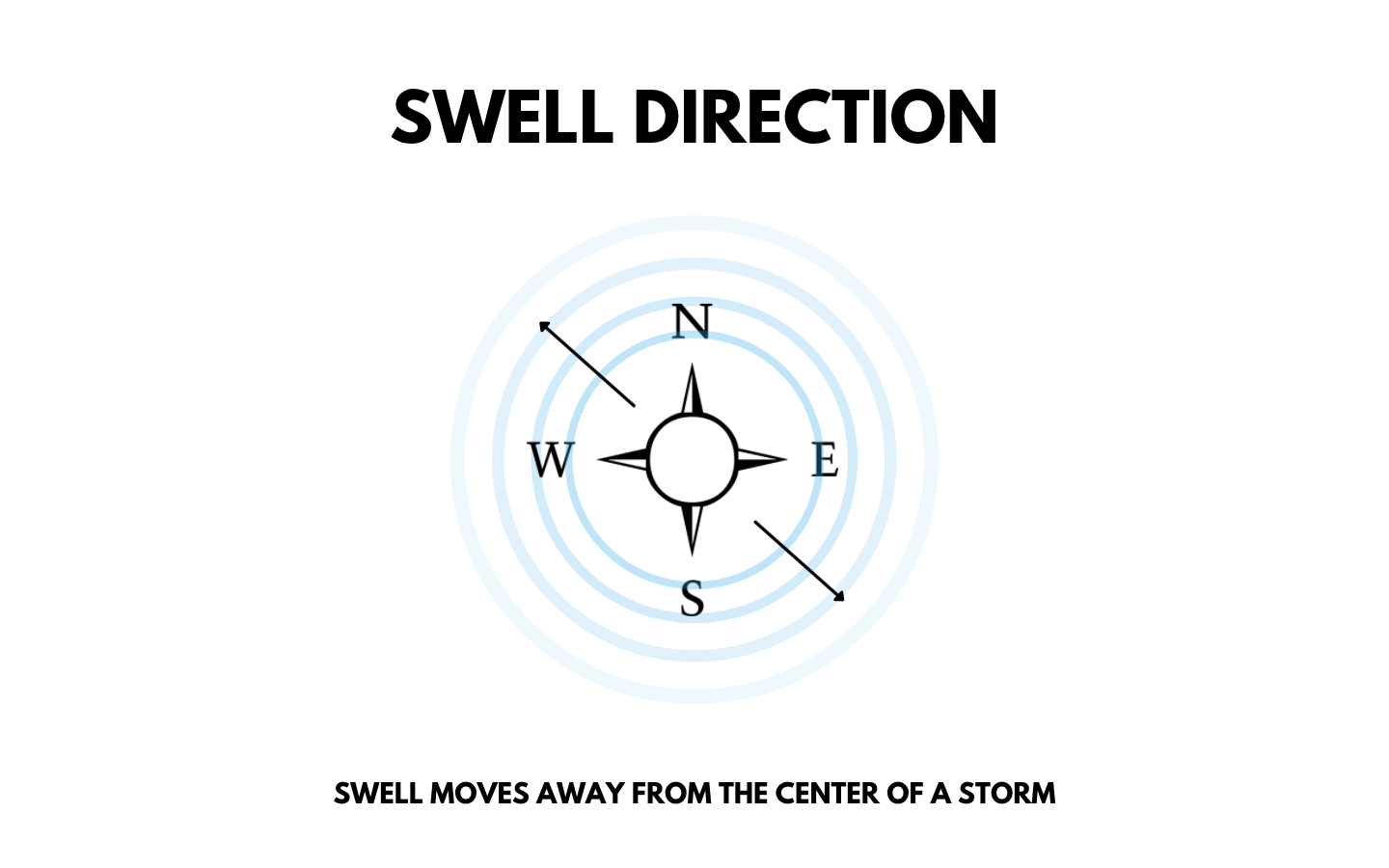 Wave celerity (wavelength / time)
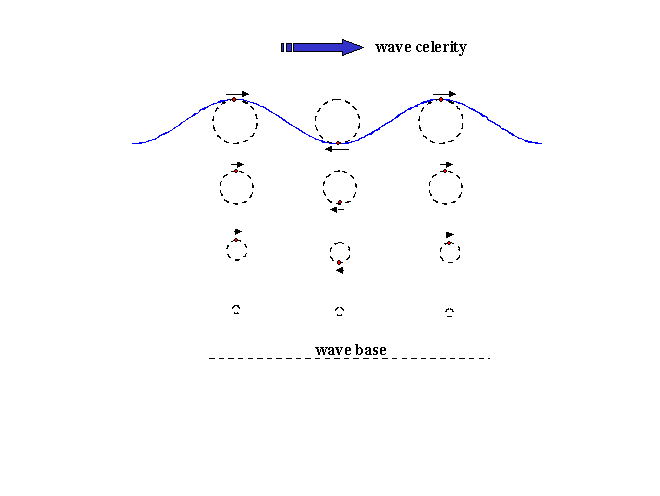 Wave celerity is the speed of the wave.

Physicists use the word ‘celerity’ instead of ‘speed’, to remind themselves that it’s the energy 
(not the mass) of the wave that is in motion.
[Speaker Notes: Image: https://www.eoas.ubc.ca/courses/atsc113/sailing/met_concepts/08-met-waves/8a-wave-formation/index.html]
The Orbitals
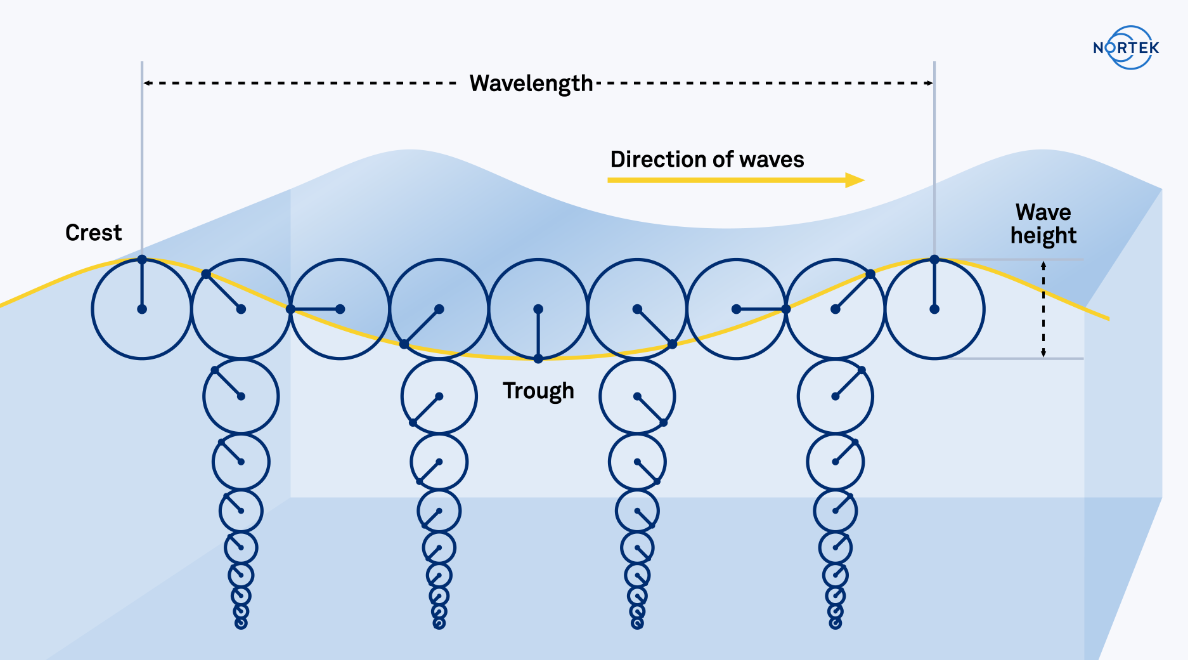 The Orbitals
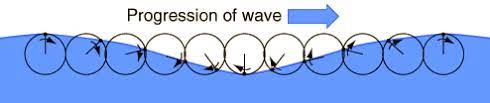 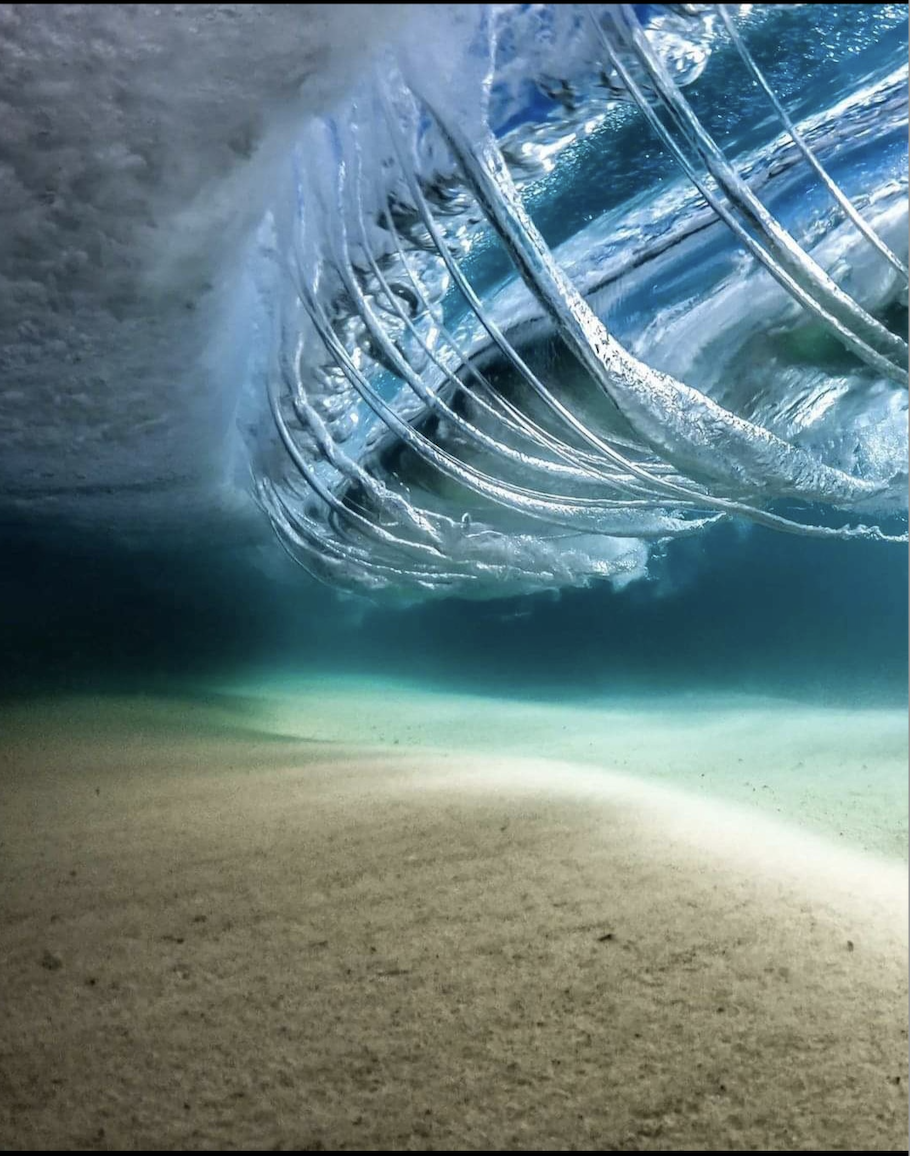 Duck dive under a wave and it pushes you towards the back of the wave due to the direction of the orbitals!
Waves break when depth is 1.3 x wave height
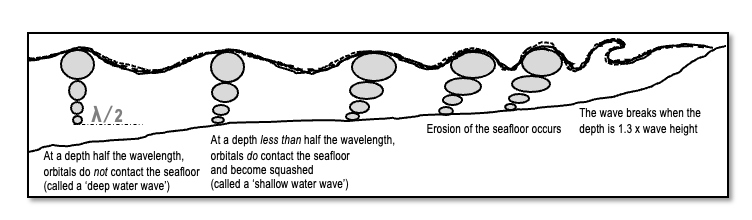 Wave break
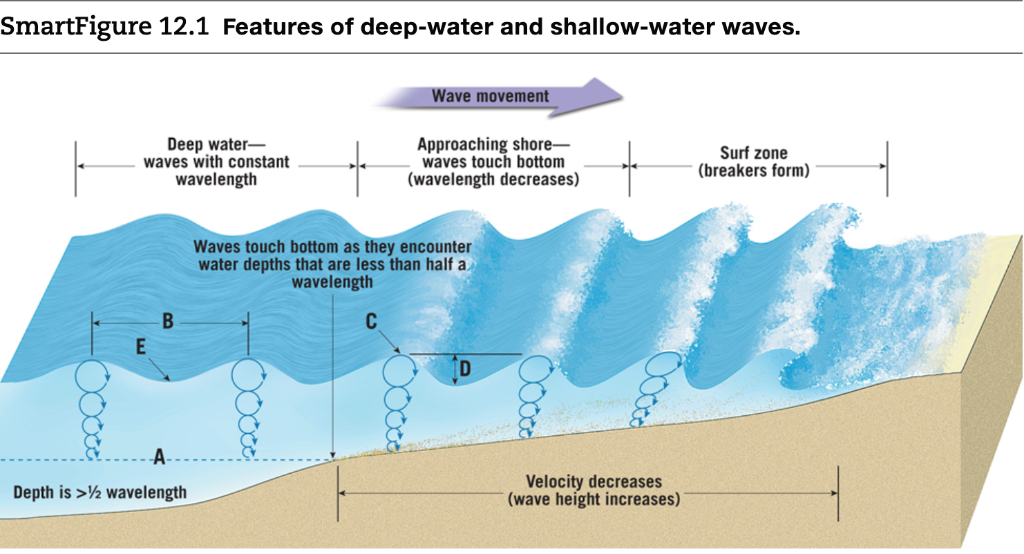 Artificial reefs
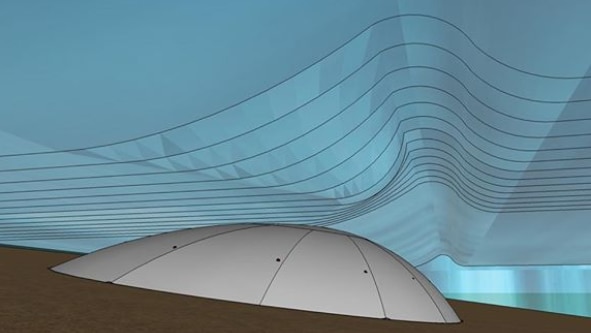 “'World-first' inflatable surf reef to be installed at beach in Western Australia” …2 months later…. “Ripped seam puts world's first inflatable surf reef on hold”
[Speaker Notes: Image: https://www.abc.net.au/news/2019-06-13/world-first-artificial-surf-reef-to-be-installed-at-bunbury/11204280
News headline: https://www.surfertoday.com/surfing/ripped-seam-puts-worlds-first-inflatable-surf-reef-on-hold]
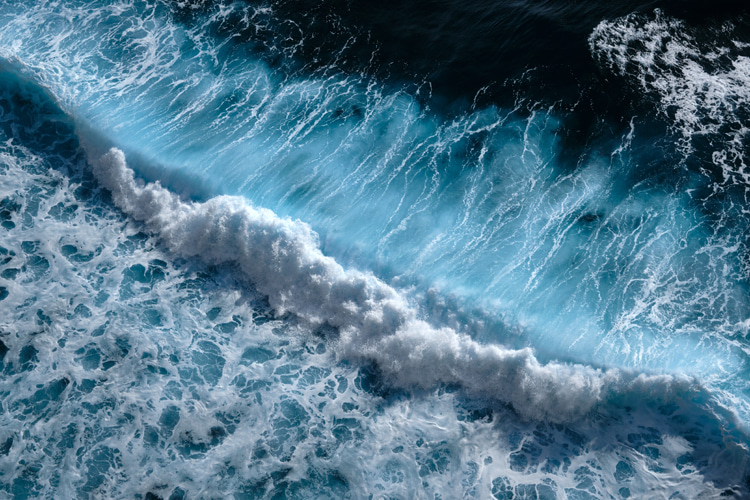 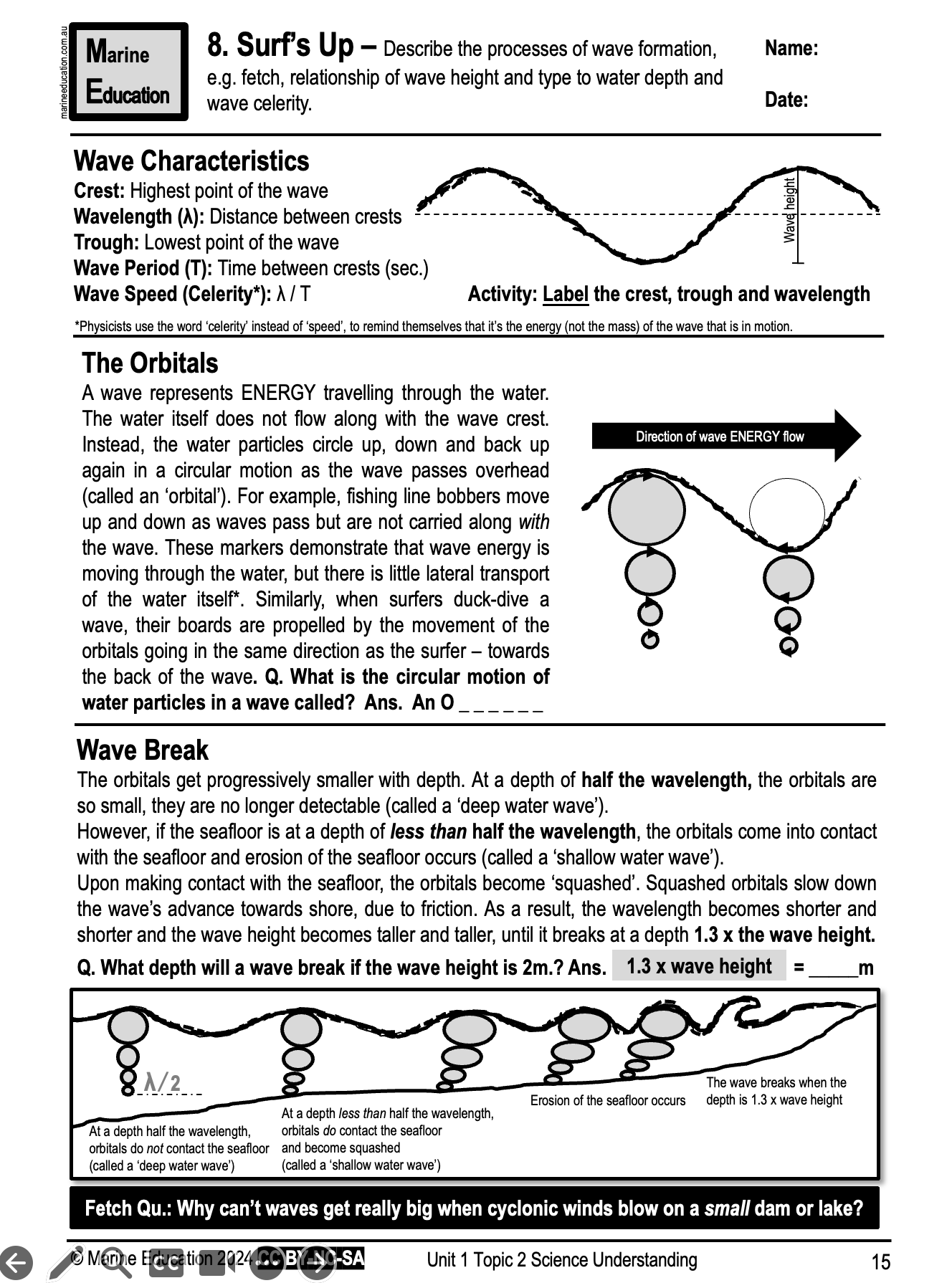 Learning Intention:

Describe the processes of wave formation (e.g. fetch, relationship of wave height and type to water depth and wave celerity).
Success Criteria:

Complete Marine Education worksheet ‘8. Surf’s Up”